AfriNIC UpdateARIN XXVIIIErnest Byaruhanga
[Speaker Notes: Good morning
My Name is Ernest, the Member Services Manager at AfriNIC
In the next few minutes, I will give you an overview of what we have been doing.
Unfortunately I have been given 10 minutes – we need like a full day to go through our activities, but lets try to use that time nevertheless!]
Stats
4-year highlight:
[Speaker Notes: 2011: IPv4 addresses so far issued as of today is ~ 8.4 m (We are looking at approx. an entire /8 by year end at the same consumption rates).]
Stats
Total Number of IPv4 Addresses issued in the region
[Speaker Notes: About 45 million IPv4 addresses allocated in the region in total (~ 3 /8s)
80% allocated by AfriNIC (after 2004)]
Stats
Inventory of IPv4 Addresses Left/Available
2011 average consumption rate:
~ 880,000 addresses/month
[Speaker Notes: Time to deplete: ~ 7 years (at the current consumption rates, other factors remaining constant)]
Stats
Membership Growth
Stats
IPv6 Allocation Growth
Stats
AS Numbers
Stats
Resource Distribution by Country
IPv6
IPv4
Membership
Policy Update
Recent Activities
Signed MoU with CTO:
Collaborate on actions promoting ICT4D.
Joint training and capacity building in areas that fall within the mandate of both parties (IPv6,etc)
Presence at the IGF (Nairobi, KE):
Outreach & stakeholder collaboration purposes
Marketing & networking
Training Activities
IPv6 & INRM Workshops:
2011 : completed 8 countries, 3 left till year end
2010:  10 workshops conducted.

Direct results from the v6 workshops:
Increased demand for IPv6 allocations/assignments. (more than 60% of the region)
More prefixes deployed & visible.
Upcoming Events
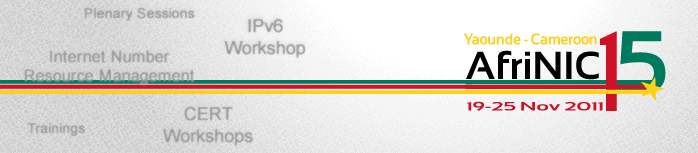 AfriNIC 15 will be held in Yaounde, Cameroon from 19 – 25th November 2011.
THANK YOU